Отчет о стажировке мастера п/о Шахаевой Зарифы Мехдикызы в парикмахерской “СТИЛЬ”с 4 - 10 января
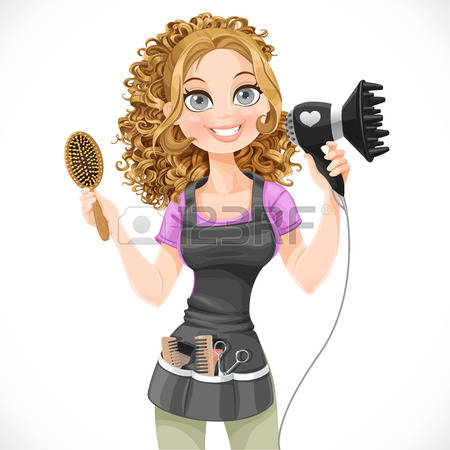 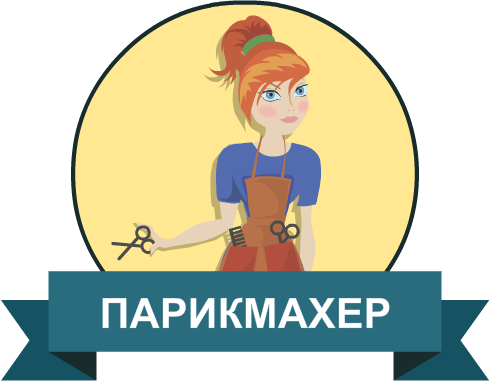 *Специалист по мужским стрижкам*Специалист по окрашиванию волос *Специалист по женским прическам *Специалист по мужским и женским стрижкам *Специалист по окраске и коррекции бровей
Руководитель:БекетаеваГульмираБахытбековна
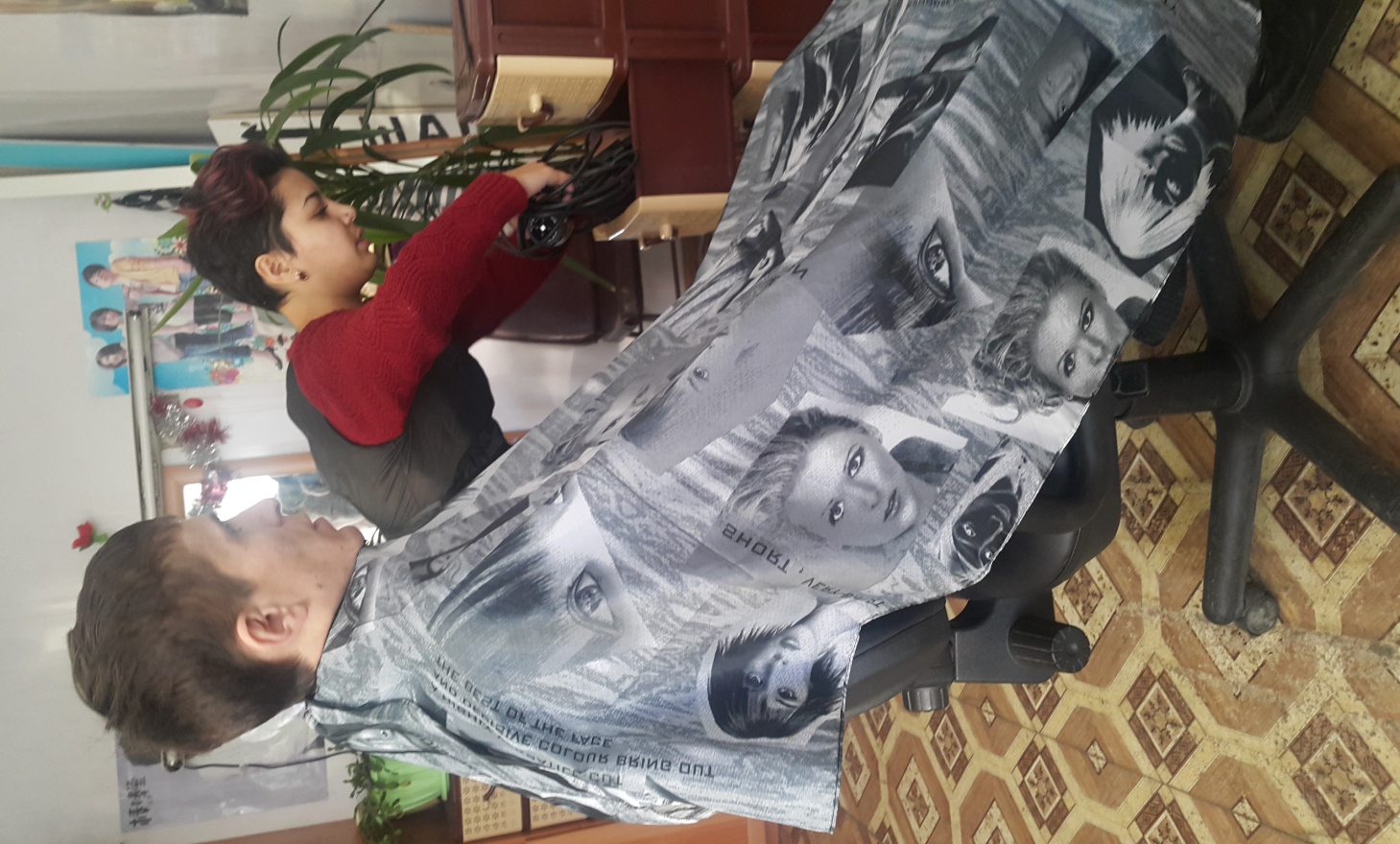 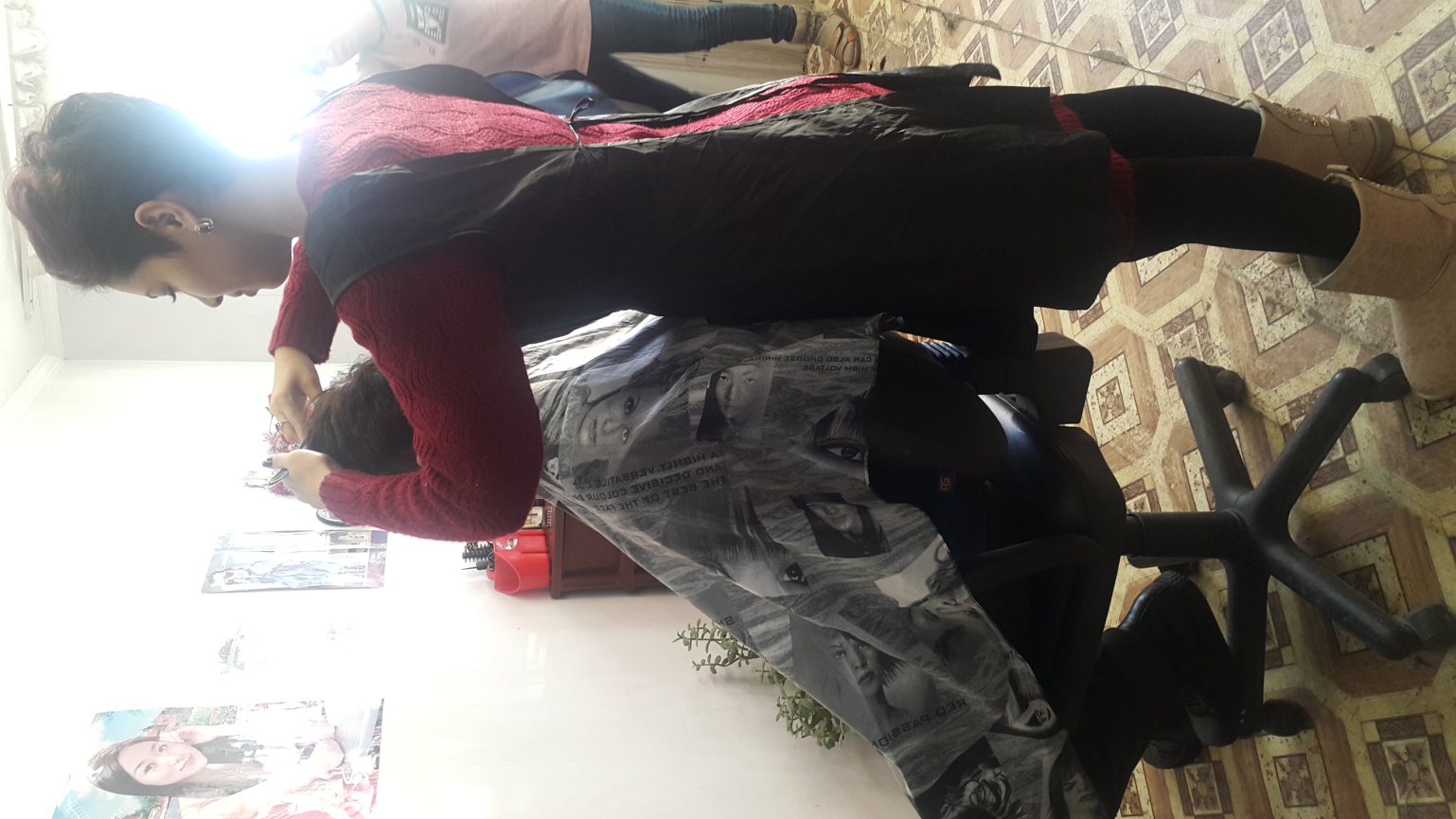 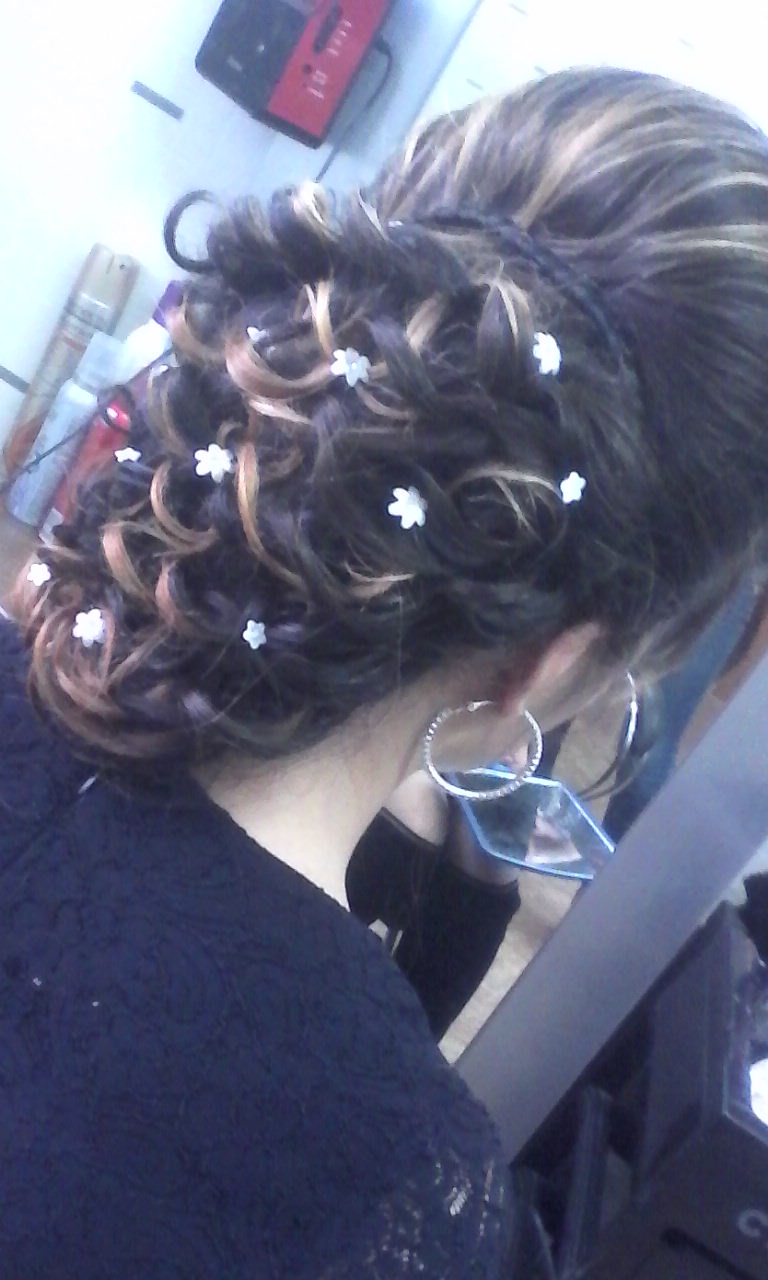 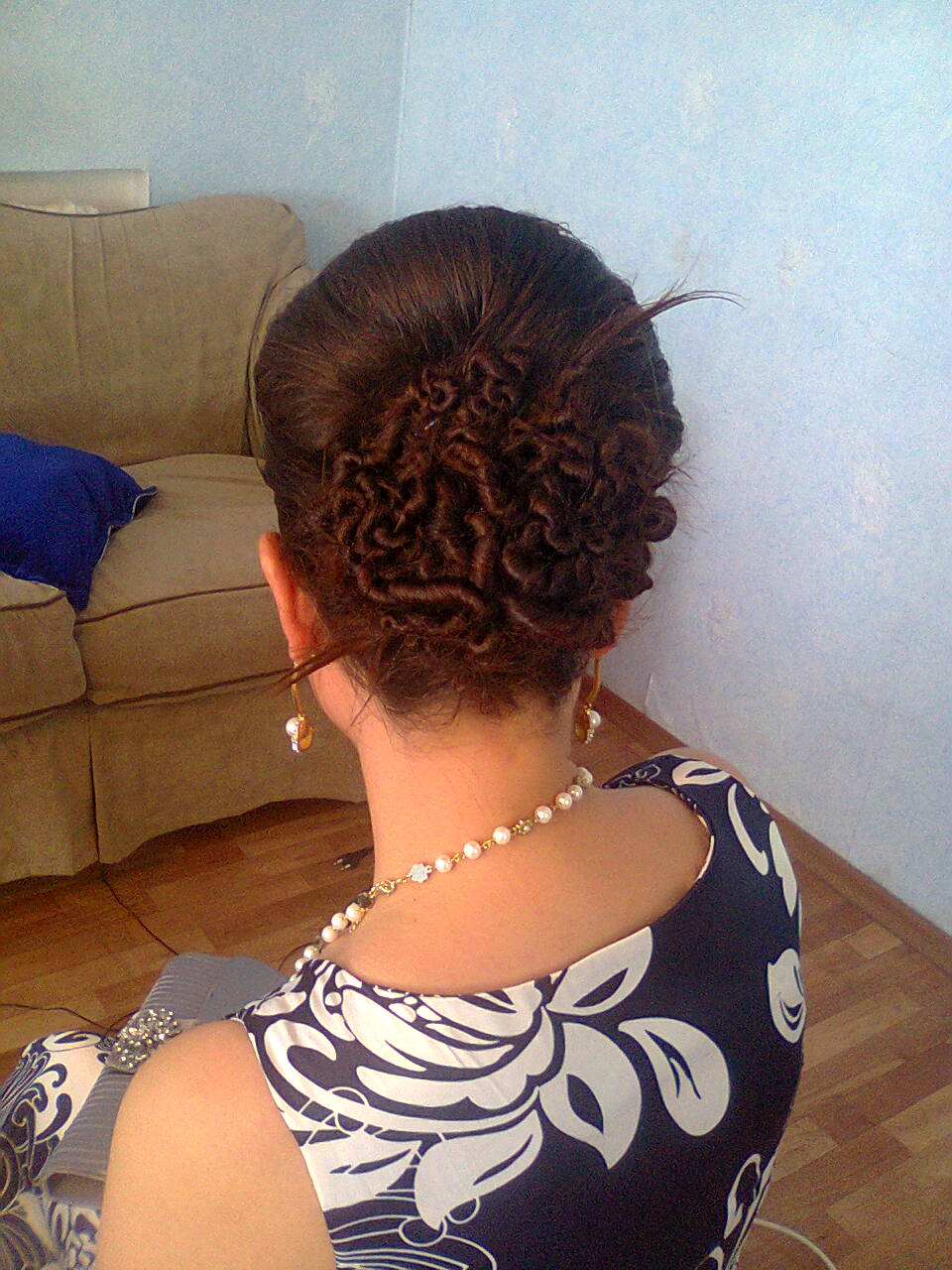 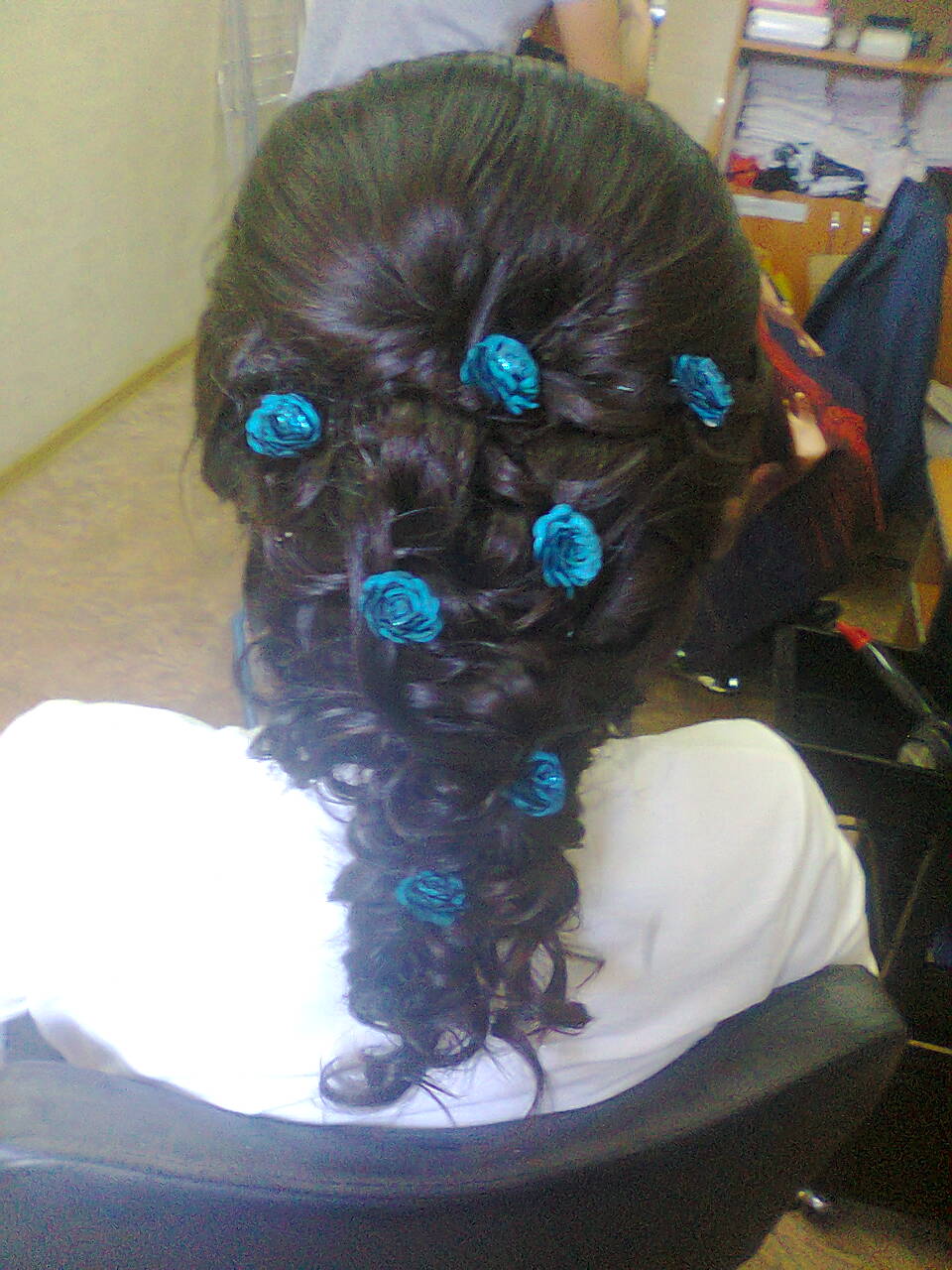 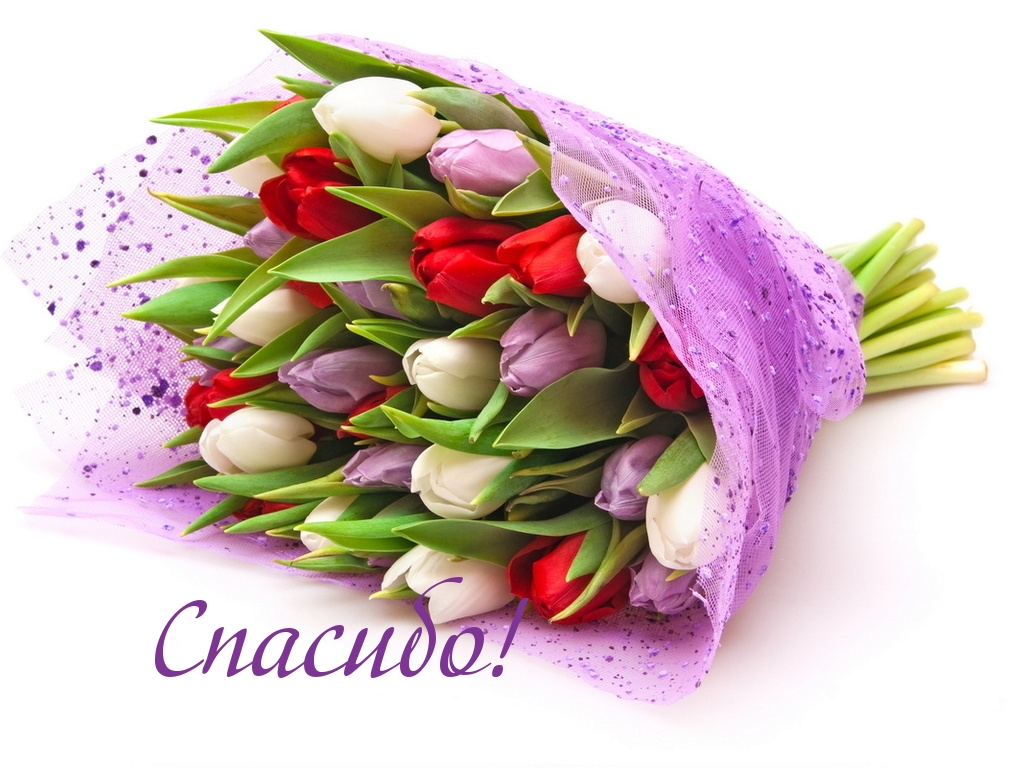 Спасибо за внимание!